Politika v Rusku
2. 5. 2022
Moskva, Petrohrad vs. zbytek země
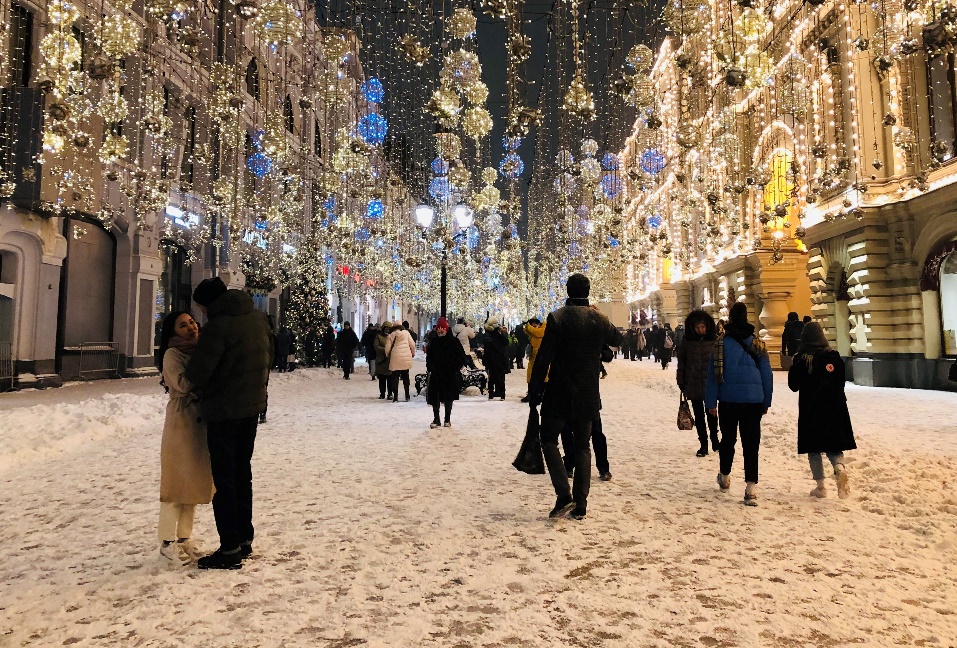 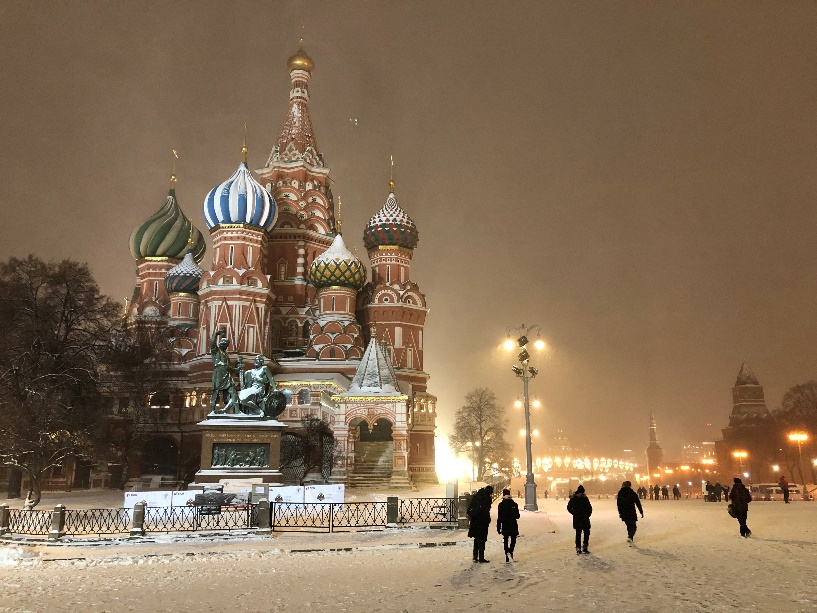 Moskva, Petrohrad vs. zbytek země
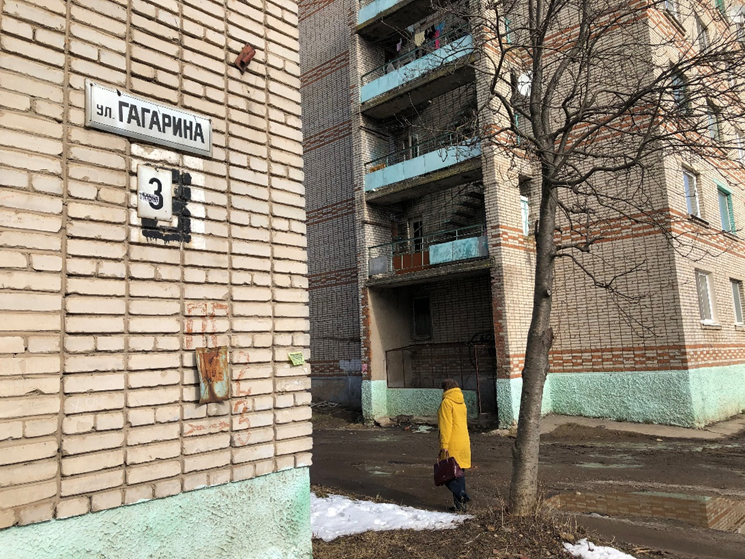 Příjmy Rusů – medián mzdy
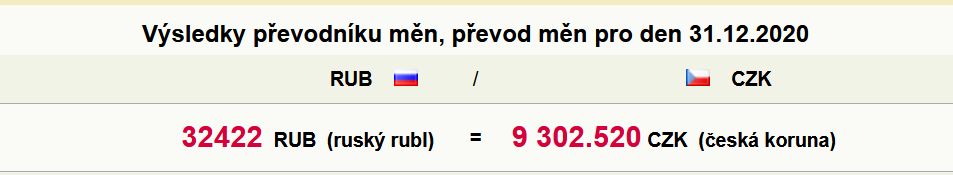 Zdroj: kurzy.cz
Zdroj: ruský statistický úřad
Volby 2019: nezaregistrovaní kandidáti
Zdroj: TV Dožď
Volby 2019
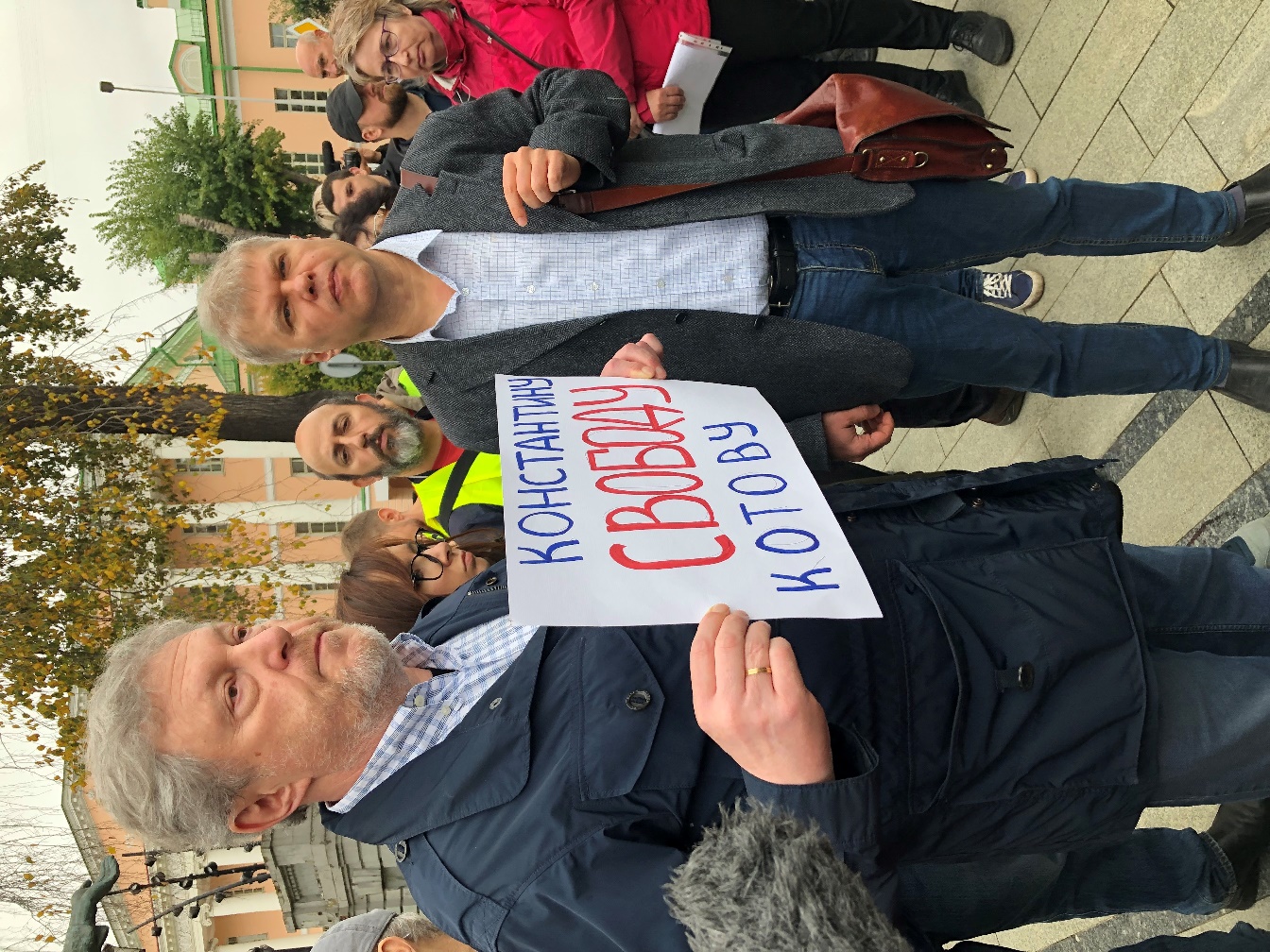 Protesty pod dohledem
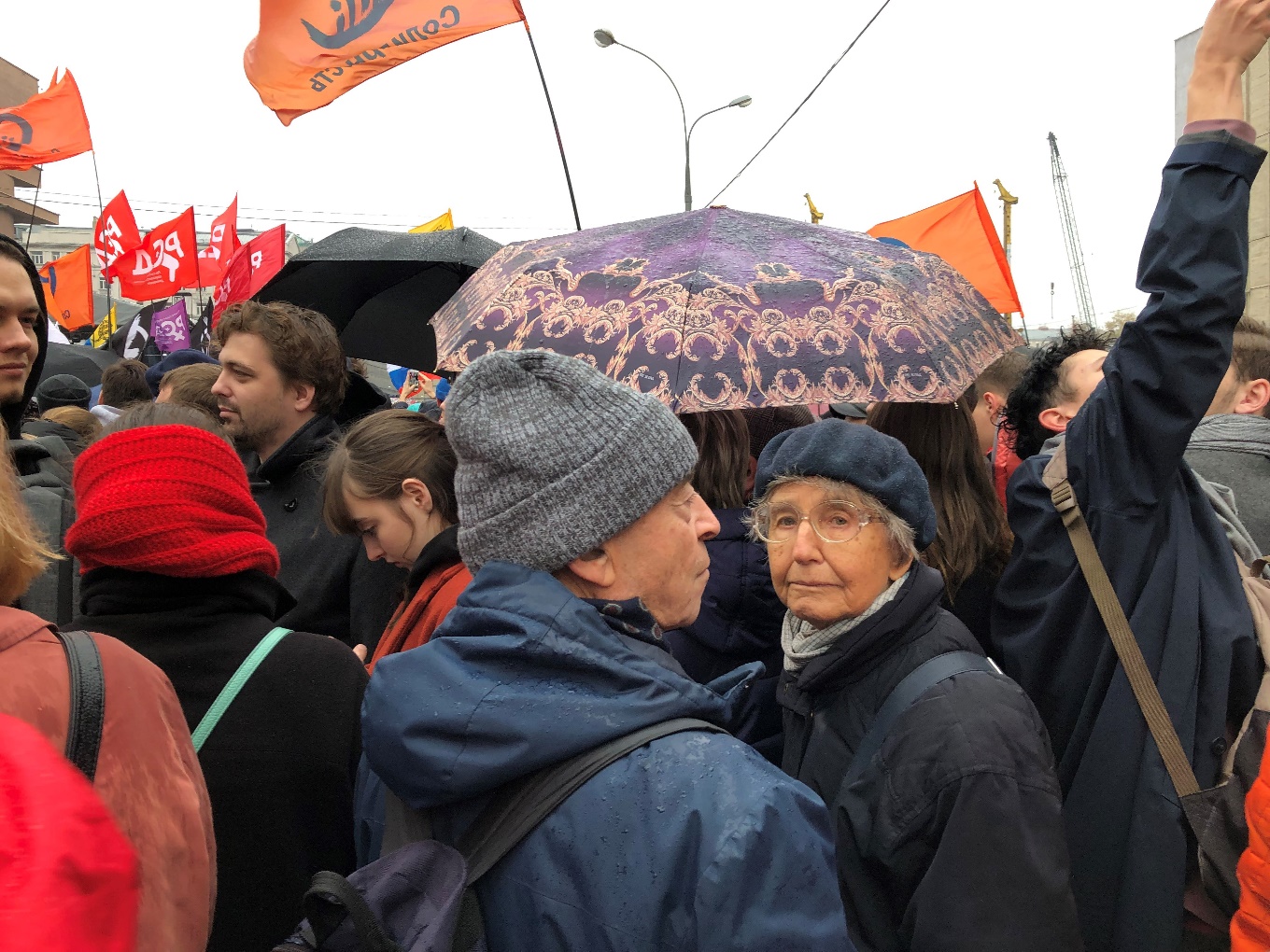 Volby 2019: výsledky chytrého hlasování
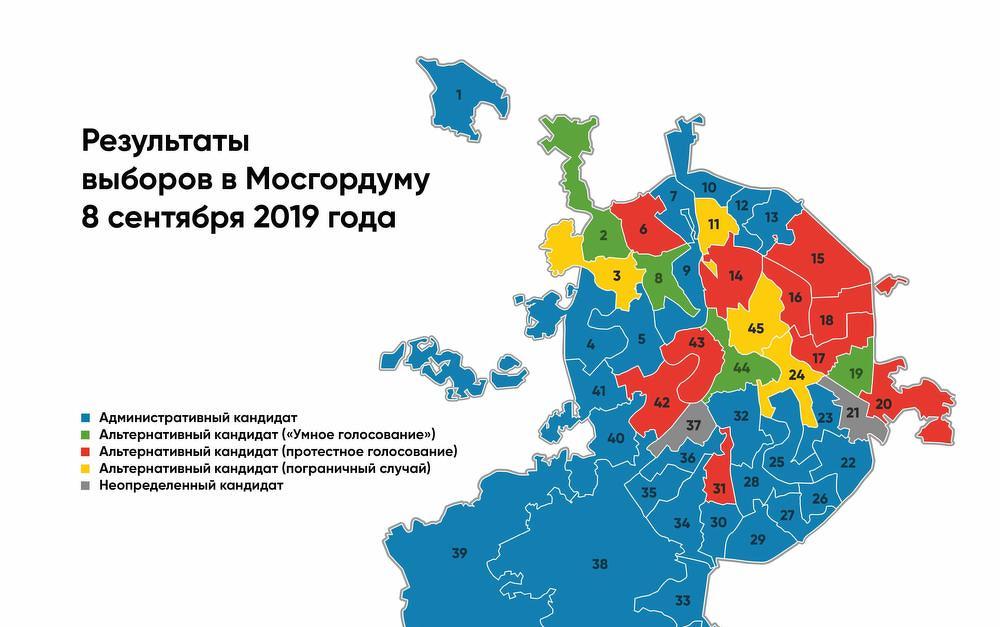 Zdroj: Leonid Volkov, Jabloko
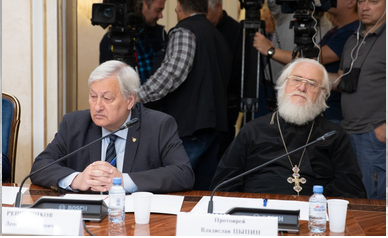 Komise Rady federace pro ochranu státní suverenity a před zahraničním vměšováním se do vnitřních záležitostí RF
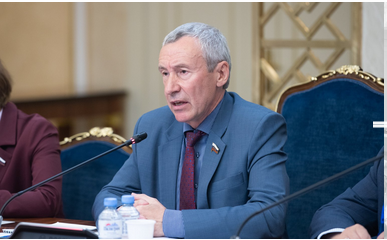 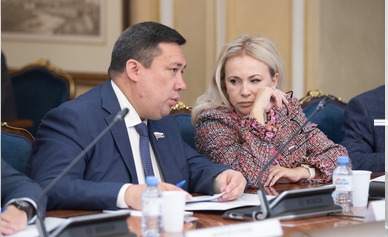 Zdroj: Rada federace RF
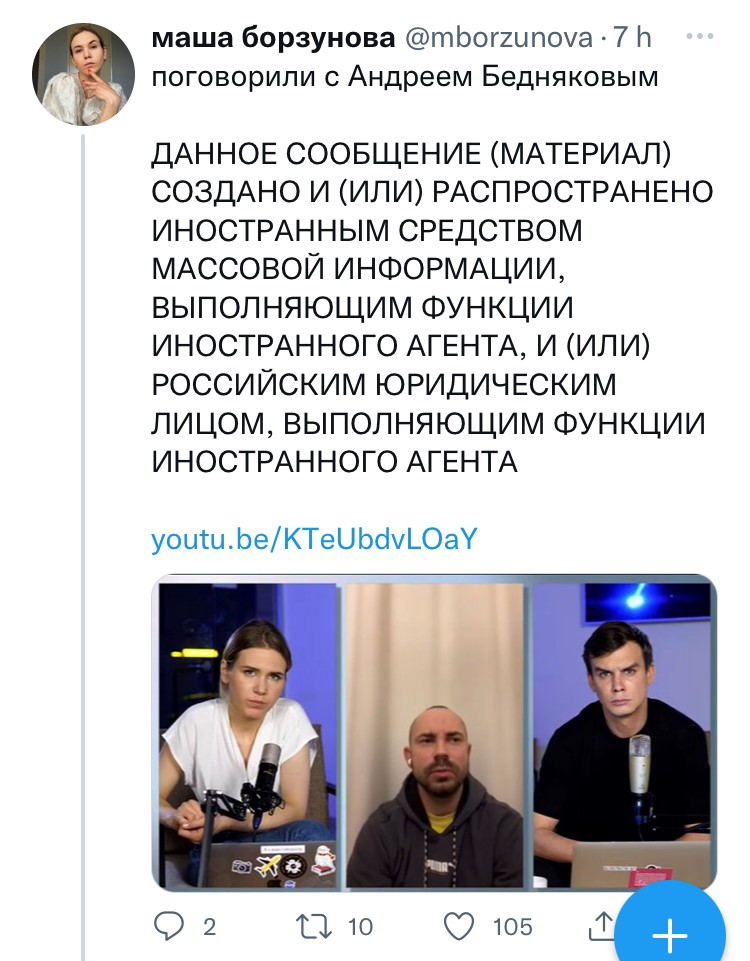 Boj se „zahraničními agenty“ i vlastní minulostí
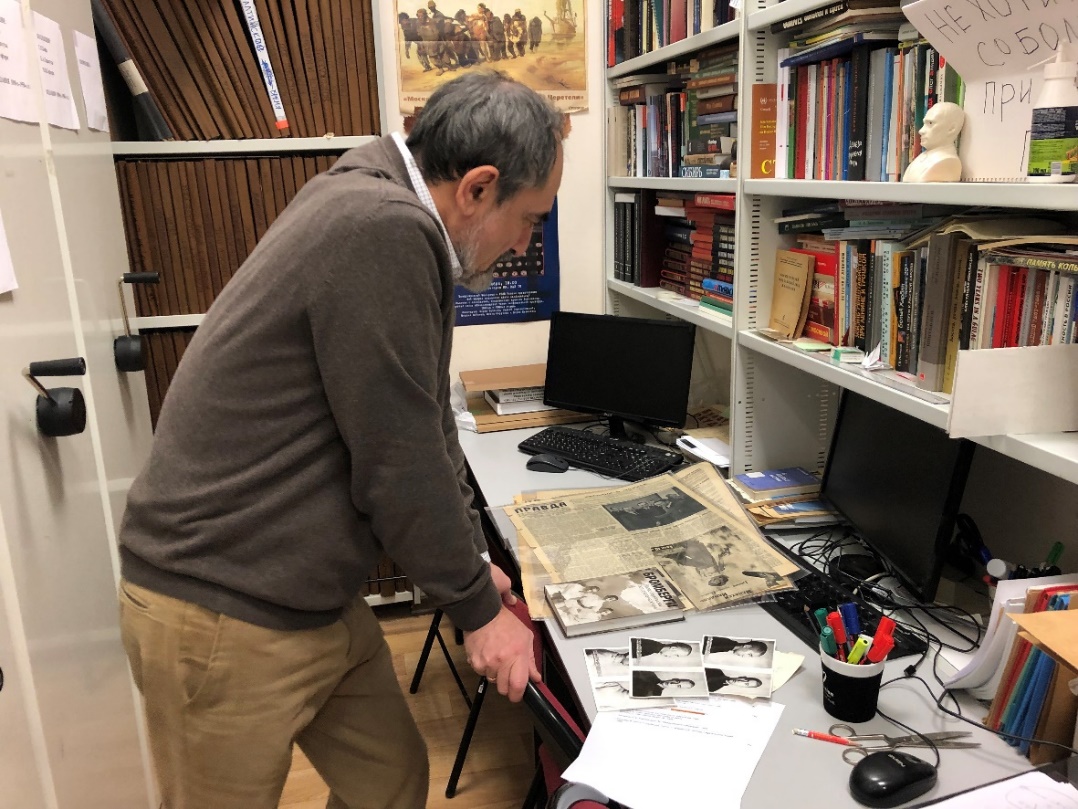 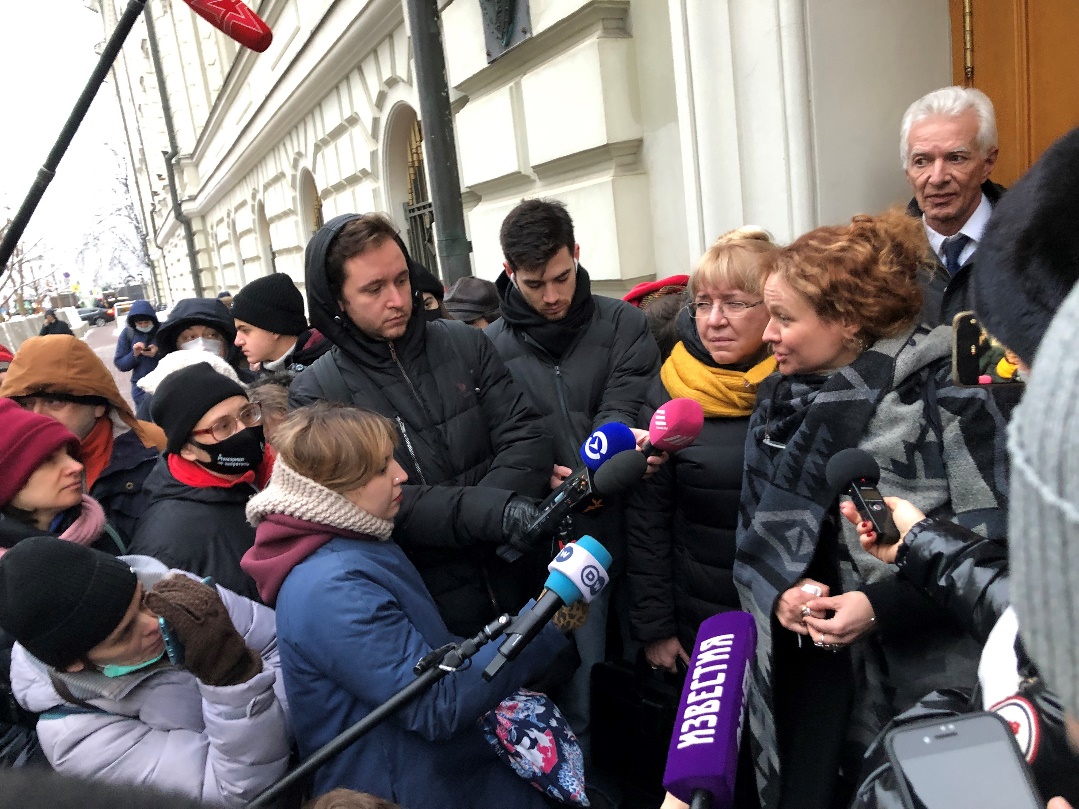 01/2020: nečekaná rošáda
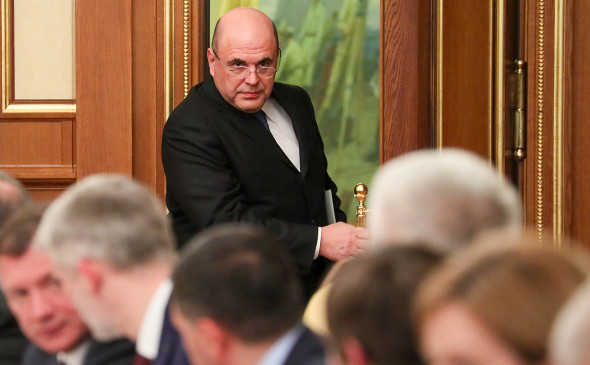 Zdroj: RBK/TASS
Zdroj: RIA Novosti
2020: ústavní reforma
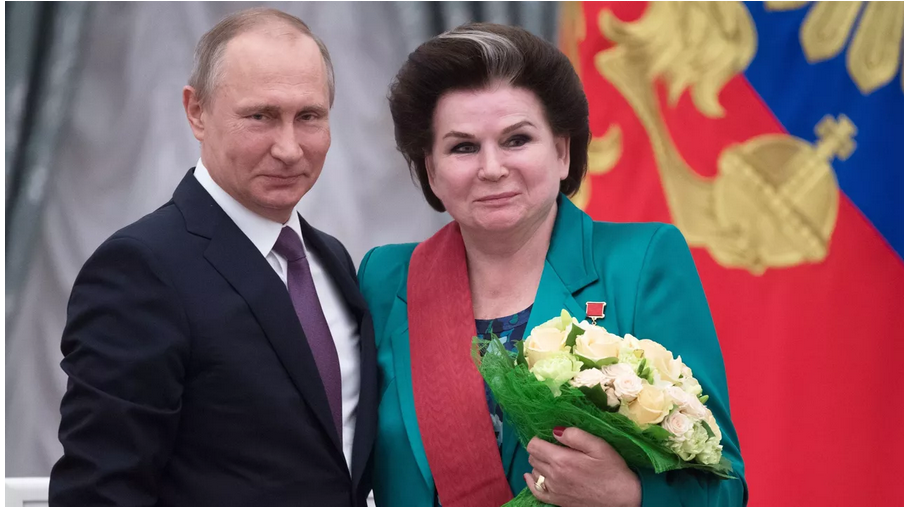 Zdroj: RIA Novosti
Zdroj: Sergej Jolkin pro RFE/RL
2020: ústavní reforma a krajané
https://www.facebook.com/activist.msk/videos/1567403936981487/?extid=NS-UNK-UNK-UNK-IOS_GK0T-GK1C
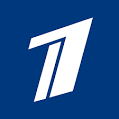 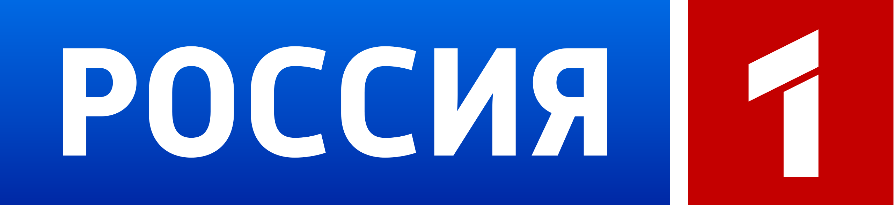 Pandemie a Velký bratr
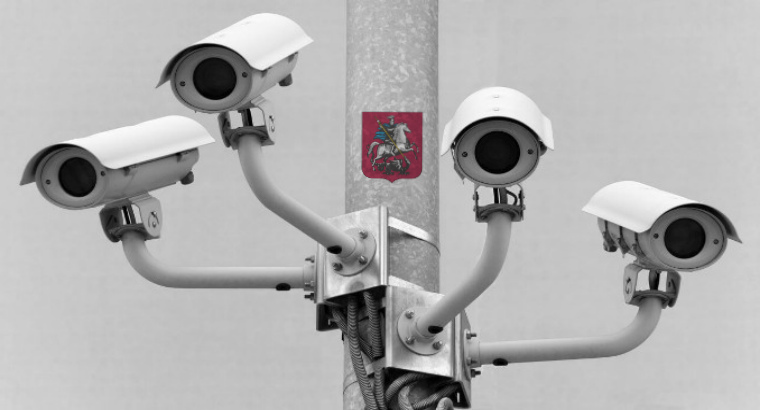 Zdroj: Roskomsvoboda.org
Zdroj: Roskomsvoboda.org
Protesty po návratu Navalného
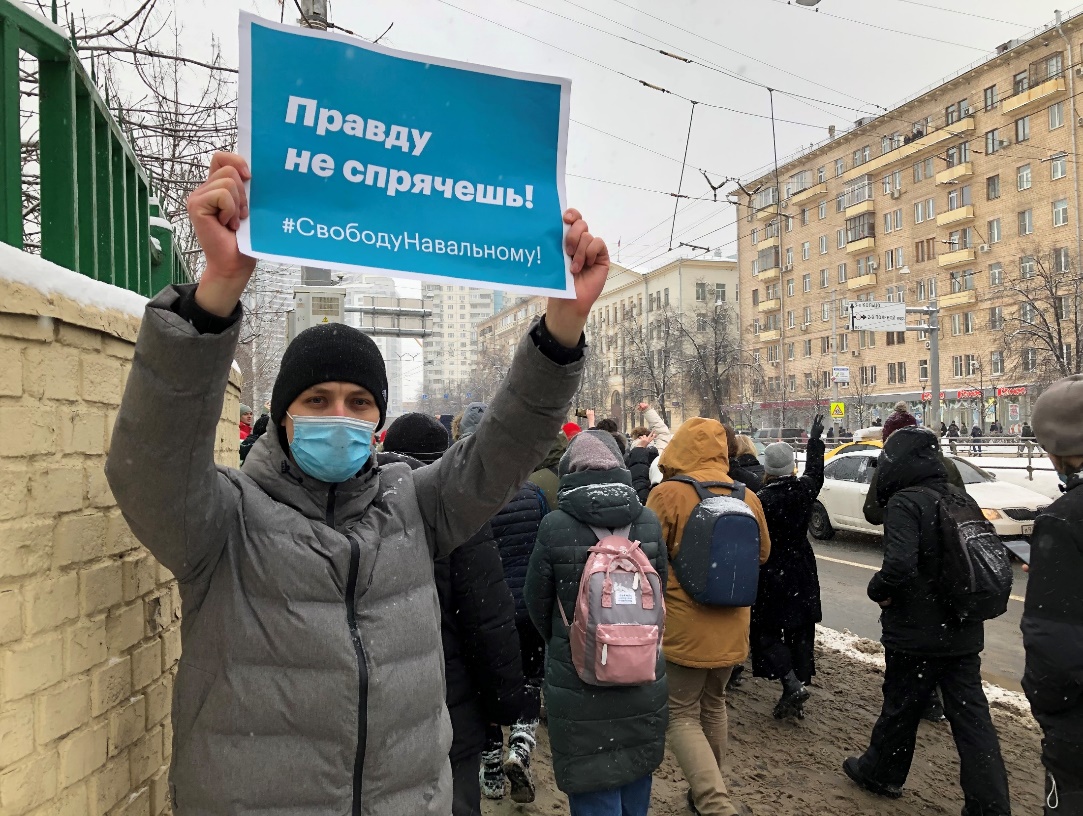 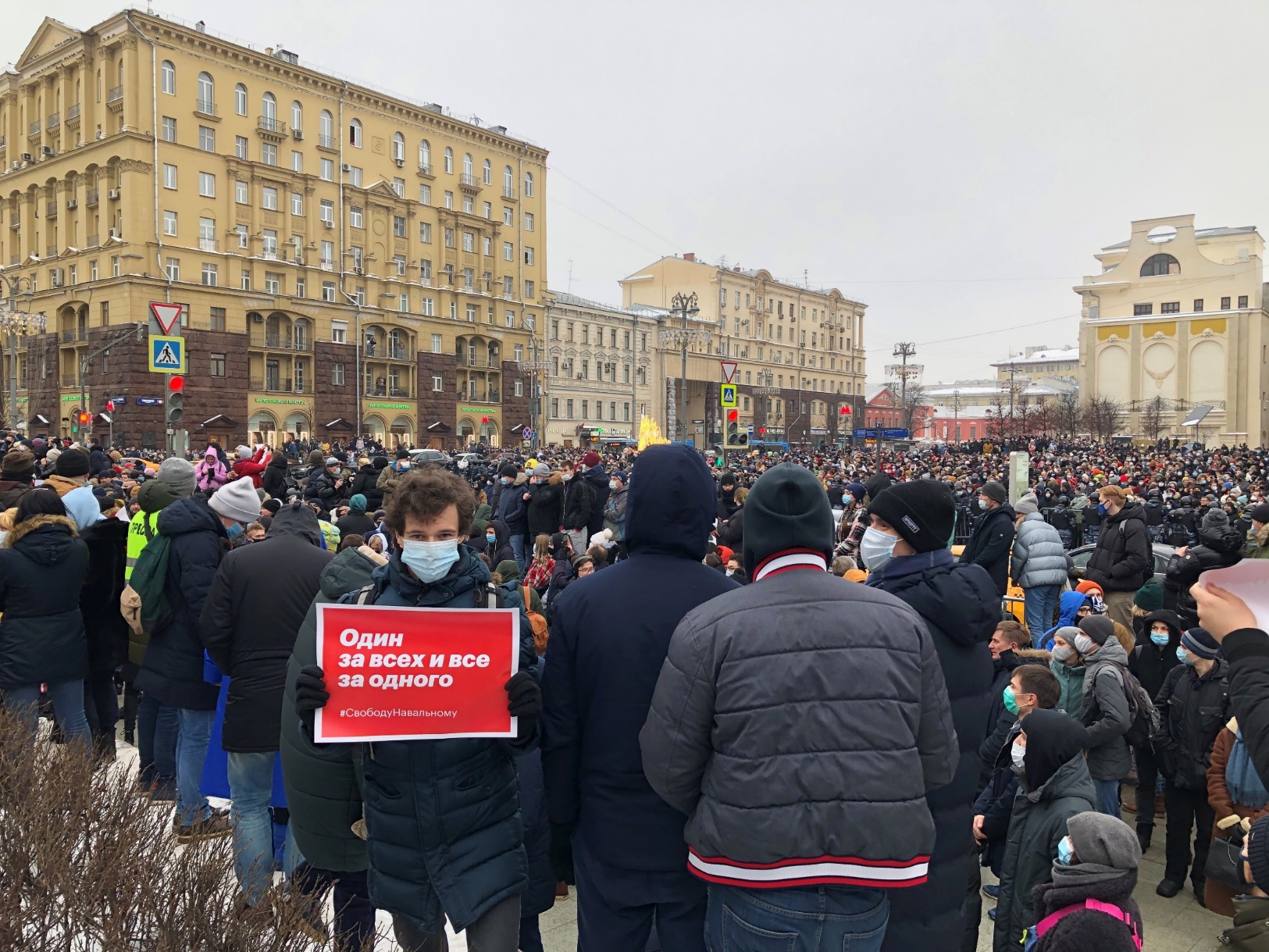 „Extremisté“ z FBK
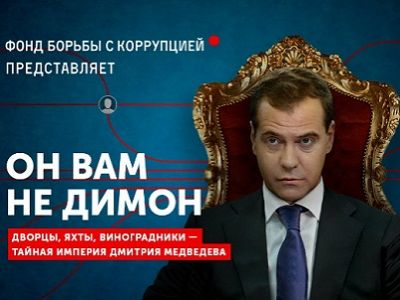 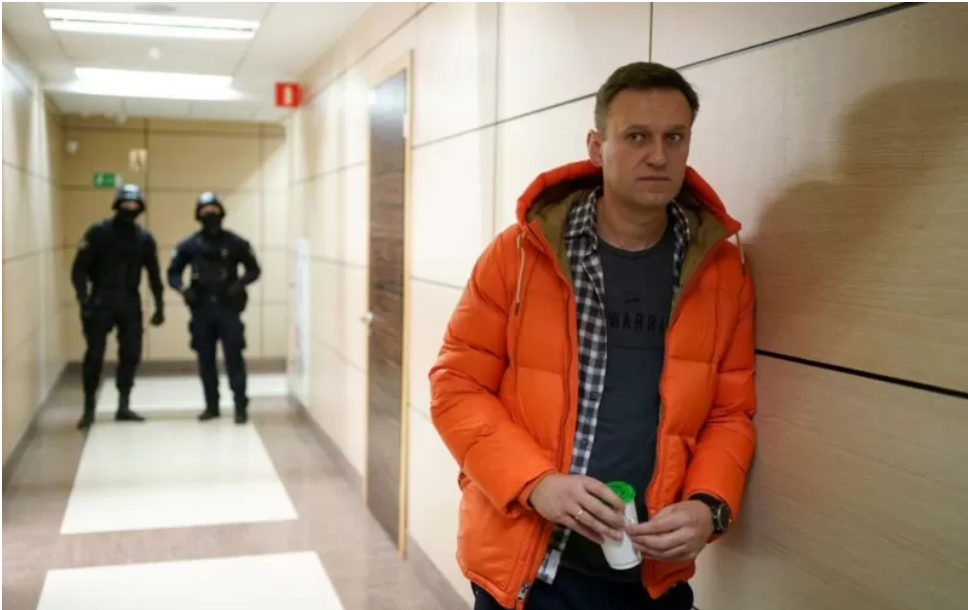 Zdroj: FBK
Zdroj: FBK
Zdroj: BBC/AFP
Vladimir Putin: O historické jednotě Rusů a Ukrajinců (12. 7. 2021)
„I Rusové i Ukrajinci i Bělorusové jsou dědici Kyjevské Rusi, která byla největším státem v Evropě. Slovanské a další kmeny na rozsáhlém území – od Ladogy, Novgorodu, Pskova až po Kyjev a Černigov – spojoval jeden jazyk (dnes mu říkáme staroruština), ekonomické vazby, vláda knížat z dynastie Rurikovců. A po křtu Rusi – i jedna pravoslavná víra. Duchovní volba svatého Vladimíra, který byl novgorodským i velkým kyjevským knížetem, i dnes v mnohém určuje naši příbuznost.“
Zdroj: Kreml
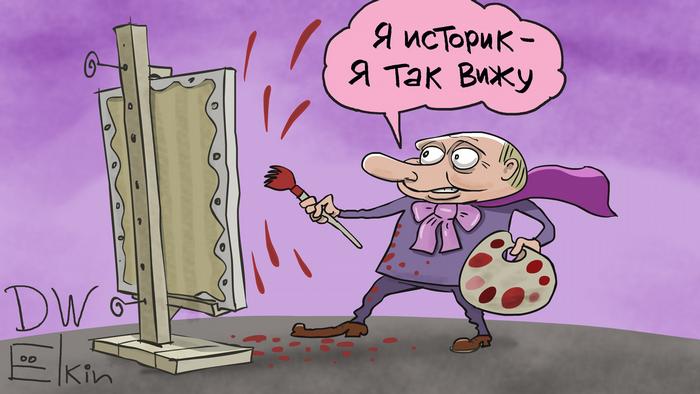 Zdroj: Sergej Jolkin pro DW
Vnímání Ukrajiny (12/2021)
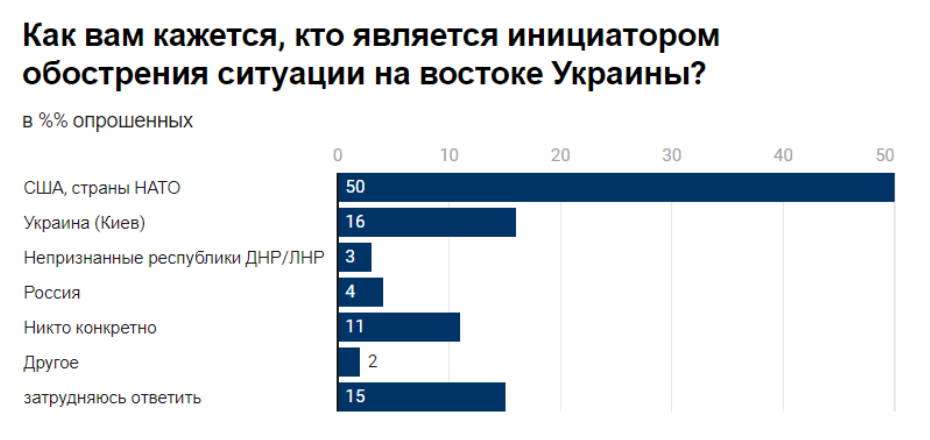 Zdroj: Levada-Centr
Zdroj: Levada-Centr
Pozornost vůči dění na Ukrajině, podpora armády (04/2022)
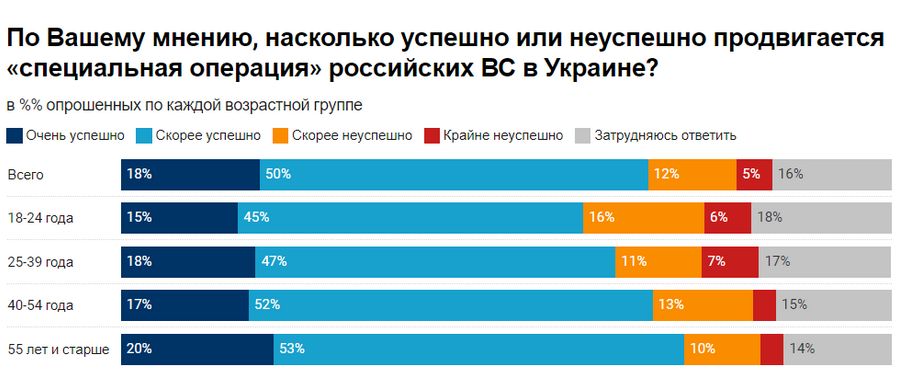 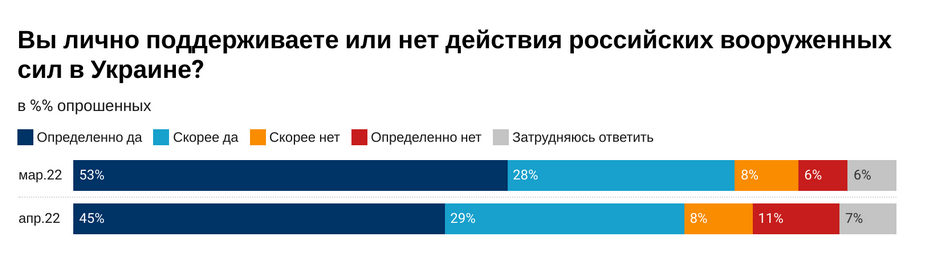 Zdroj: Levada-Centr
Růst podpory V. Putina po začátku invaze na Ukrajinu
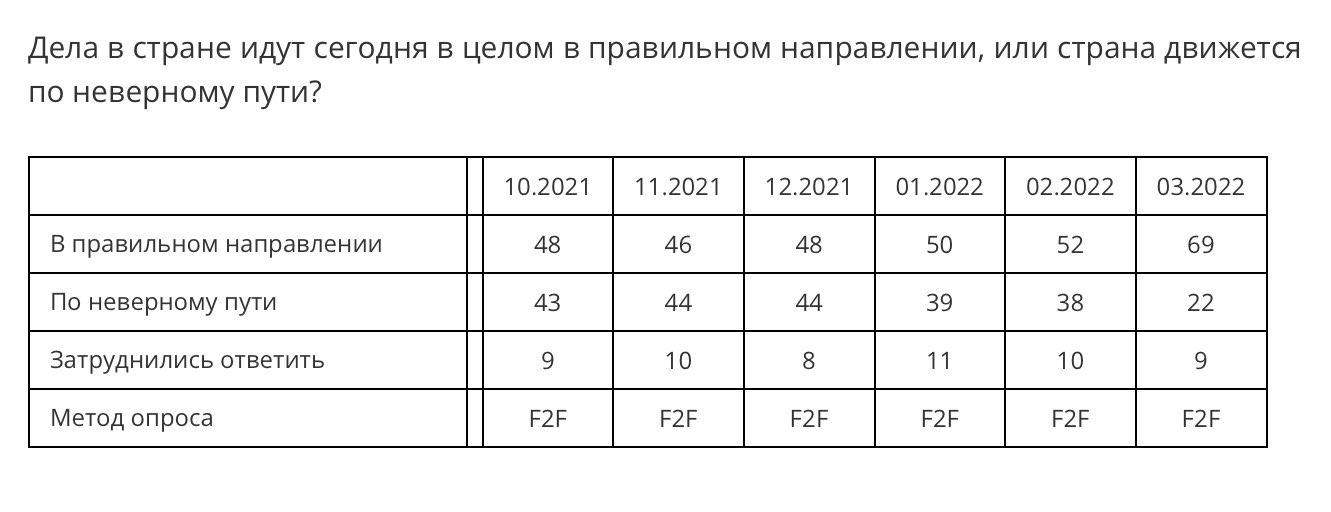 Zdroj: Levada-Centr
Dá se věřit sociologickým průzkumům v současném Rusku?
Zdroj: Sergej Jolkin pro RFE/RL
Protiválečné protesty
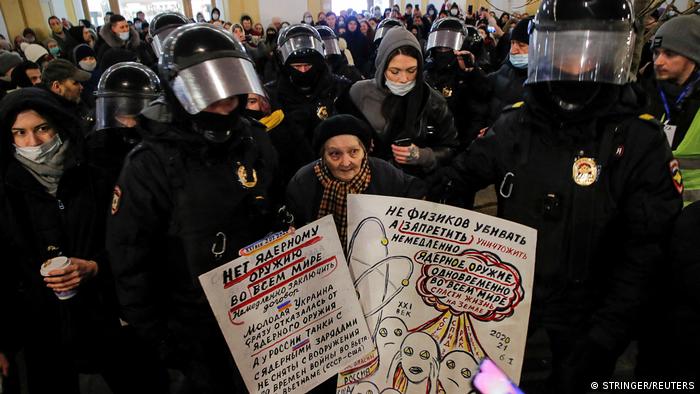 Zdroj: Reuters
Hon na vnitřní nepřátele
„Ano, samozřejmě, budou se snažit sázet na tzv. pátou kolonu, na vlastizrádce... Kolektivní Západ se snaží rozdělit naši společnost... 
A to s jediným cílem, a tím je zničení Ruska. Ale každý národ, a tím spíše ruský, bude vždy schopen rozeznat skutečné vlastence od spodiny a zrádců a jednoduše je vyplivne jako mušku, která mu náhodou vlétla do úst.“ 

(16. 3. 2022)
Zdroj: Kreml
Invaze na Ukrajinu: příležitost k politickému vzestupu i návratu
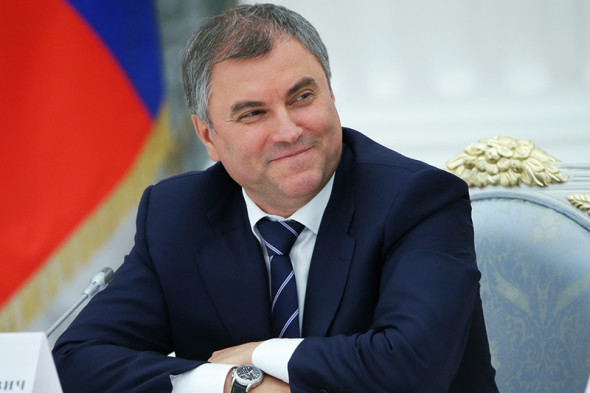 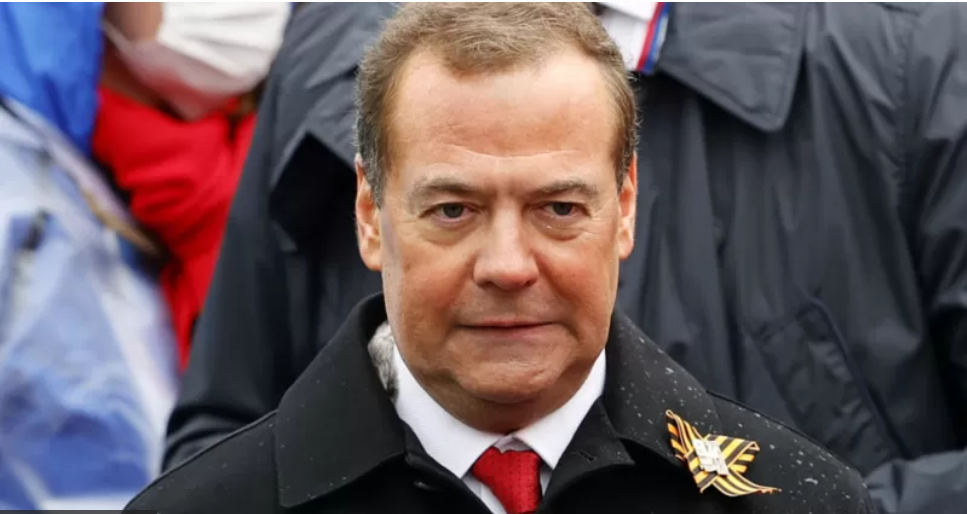 Zdroj: RBK
Zdroj: Rada federace RF
Zdroj: BBC
Vjačeslav Volodin: „Je Putin – je Rusko, není Putin – není Rusko.“ (23. 10. 2014)
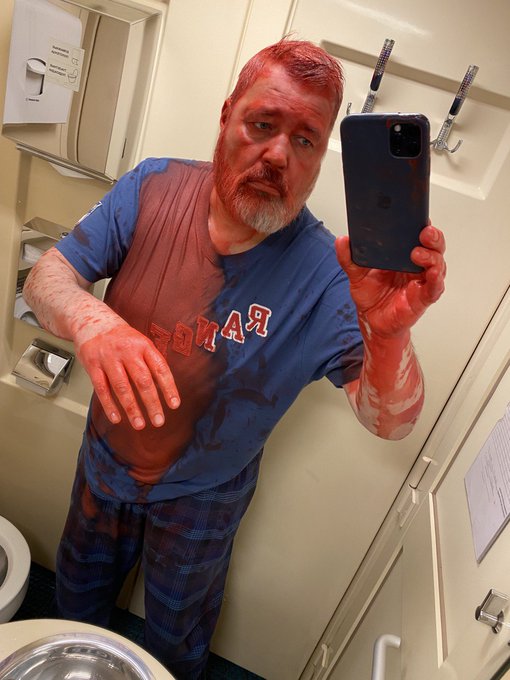 Zastrašování odpůrců, likvidace posledních nezávislých médií
Zdroj: Novaja gazeta Jevropa
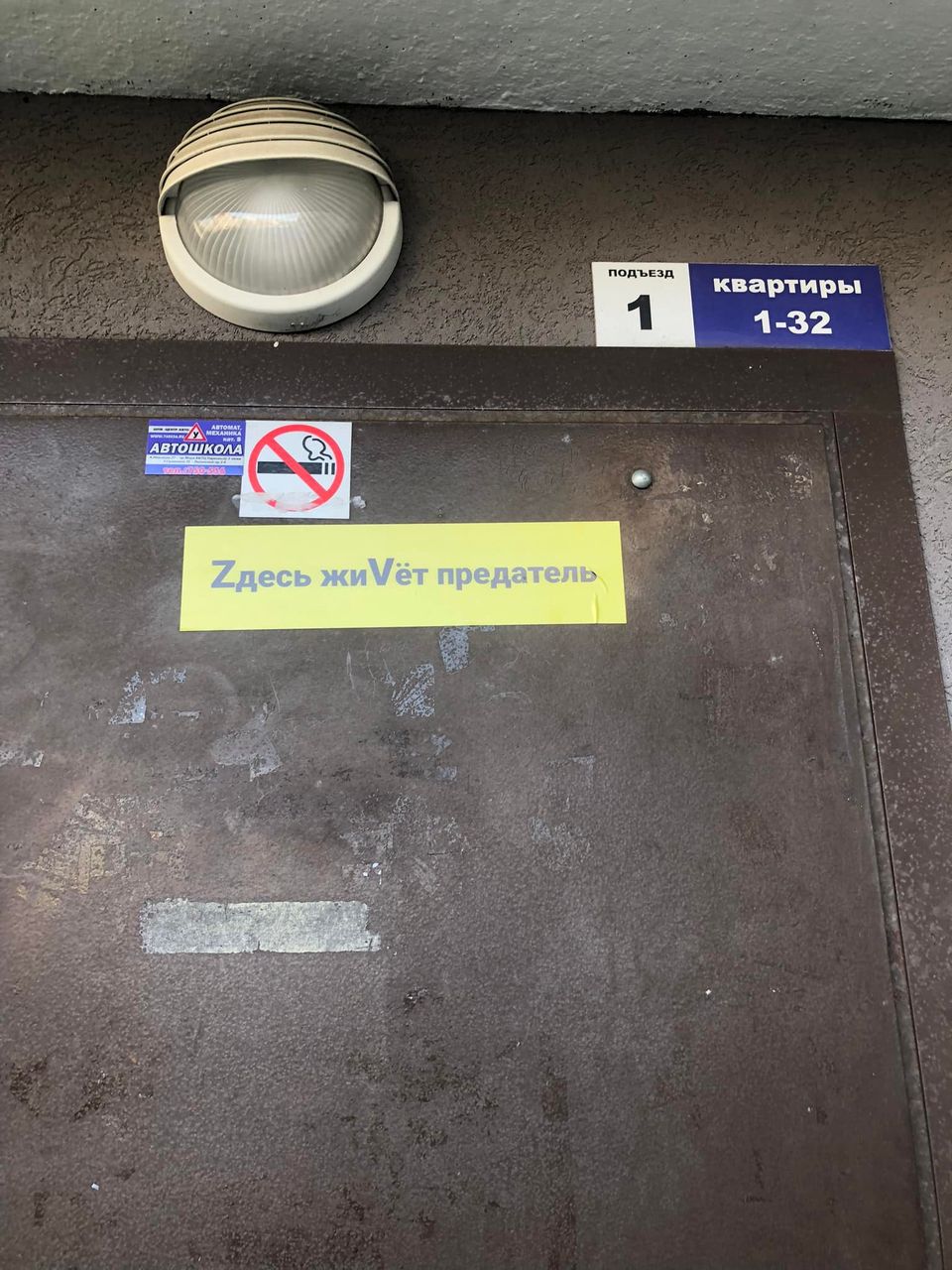 Zdroj: Novaja gazeta
Zdroj: Lera Luneva
Děti v hledáčku propagandy
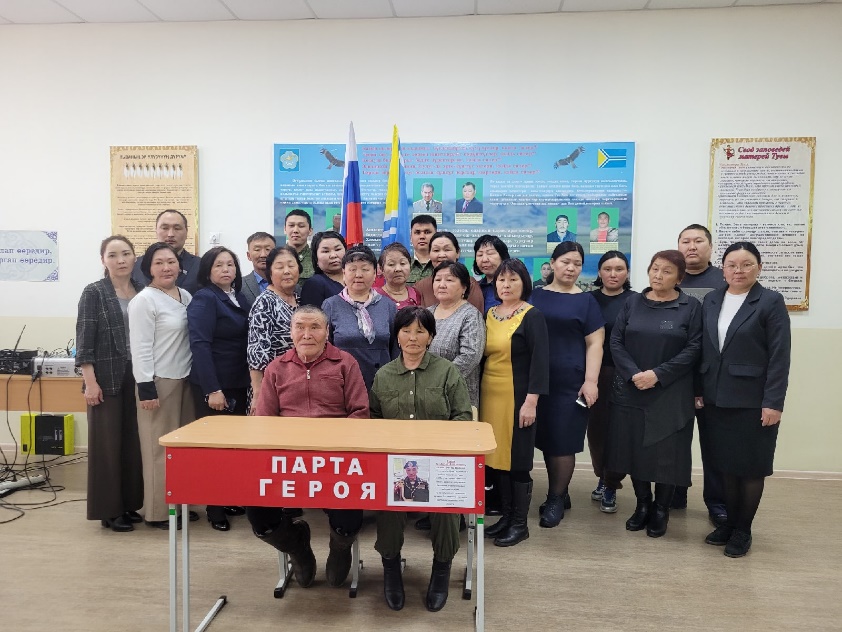 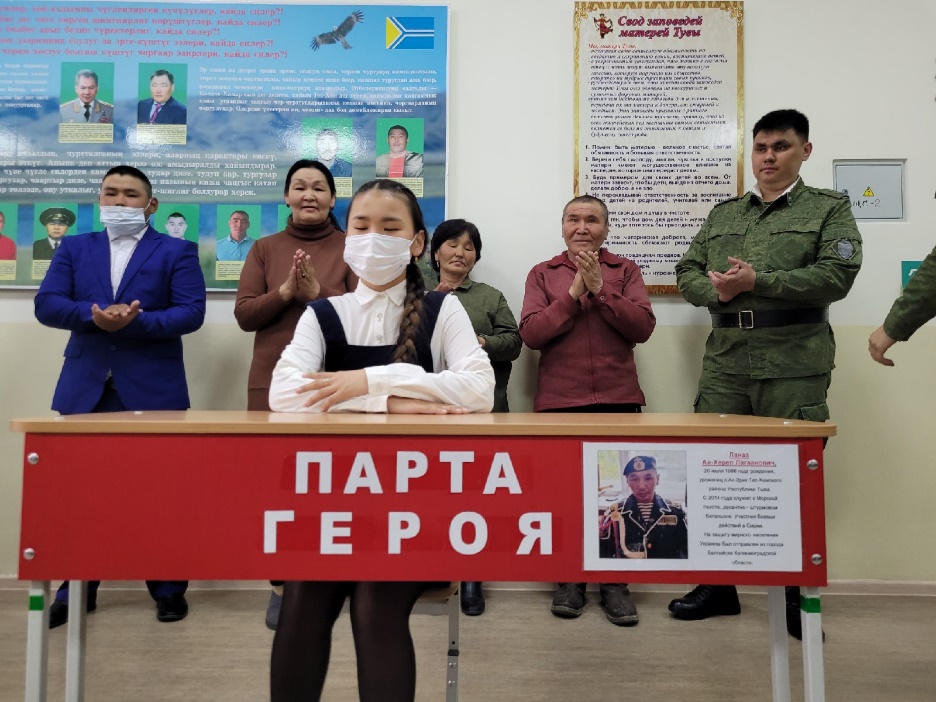 Zdroj: Jednotné Rusko, Samarská oblast
Zdroj: obec Ak-Erik, Republika Tuva
Děti a mládež v hledáčku propagandy
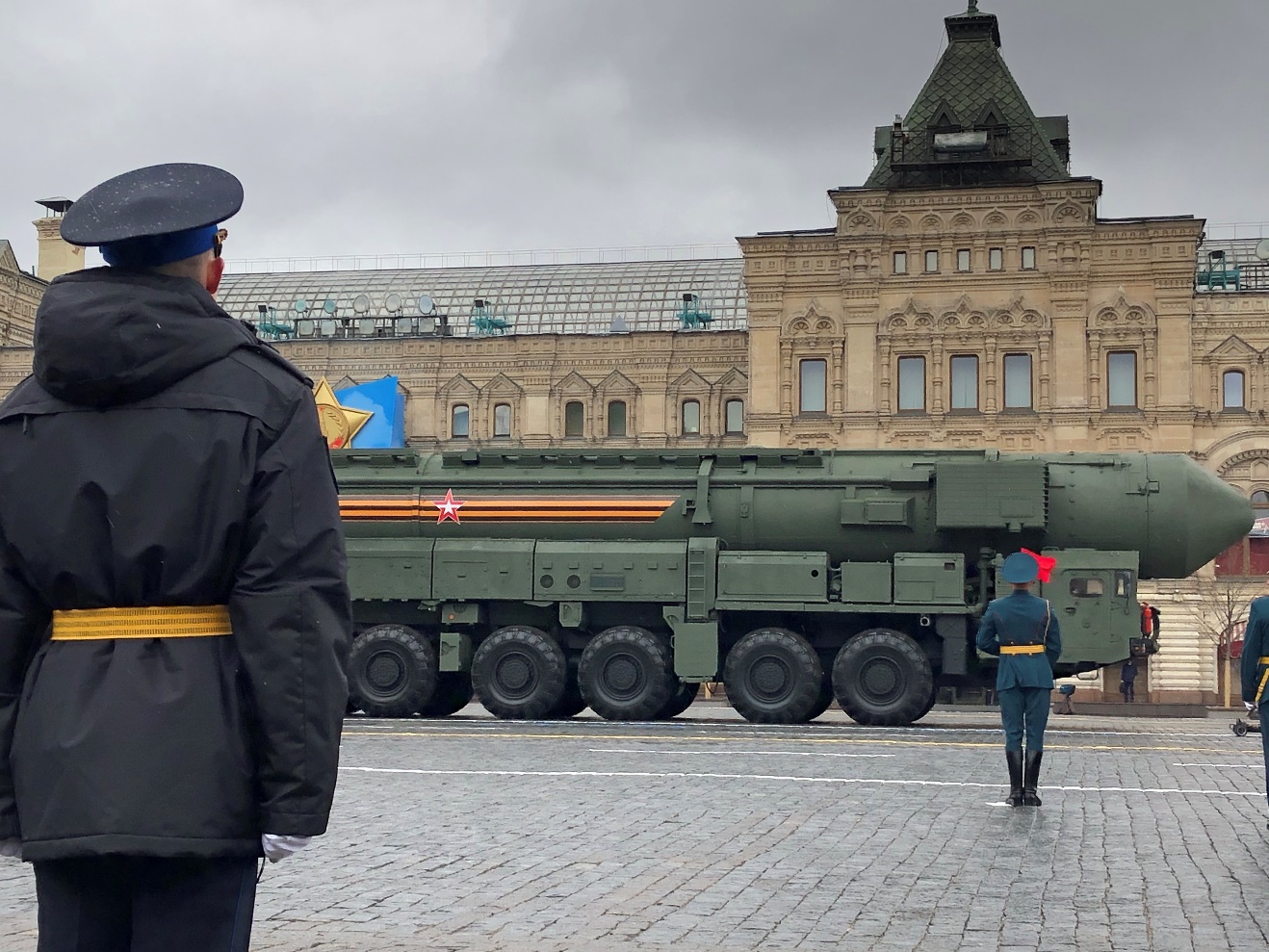 Takový obyčejný Čech – dezinformace ruské TV
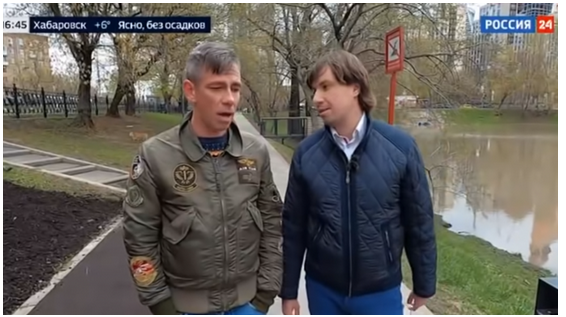 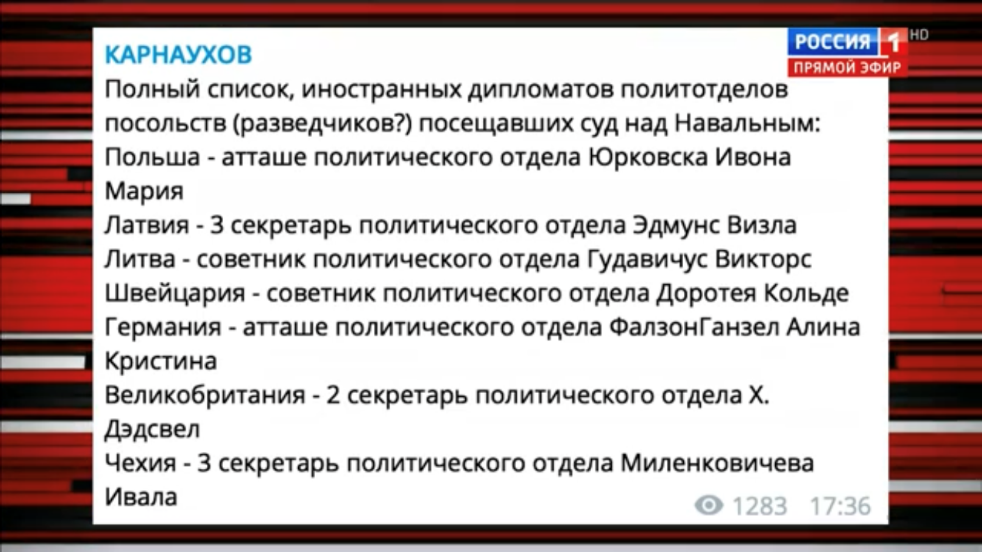 Zdroj: iRozhlas.cz
Ekonomika v očekávání turbulencí
Elvira Nabiullina (18. 4. 2022): „Období, kdy ekonomika může žít ze zásob, je omezené. A již ve druhém  ̶  na začátku třetího čtvrtletí vstoupíme do období strukturální transformace a hledání nových obchodních modelů.“ Zdroj: TASS
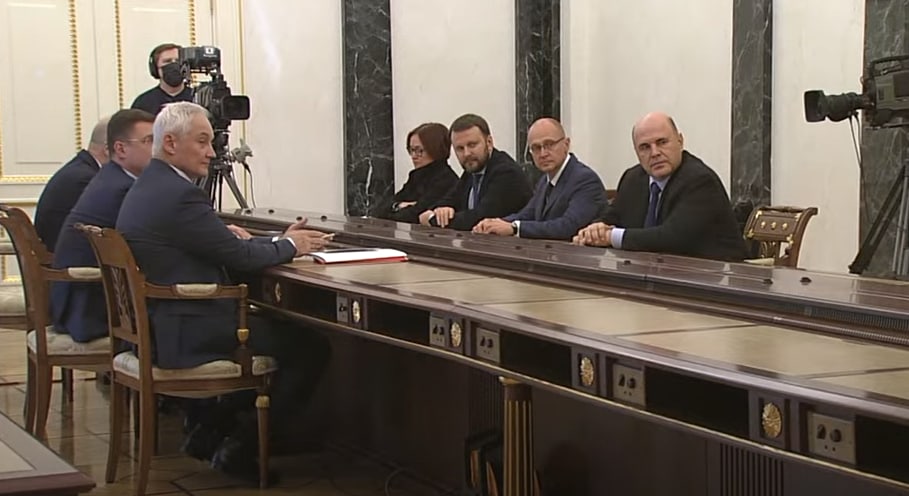 Zdroj: Twitter FBK
Zdroj: Twitter Alec Luhn
Volby 09/2022: zůstanou přímé volby hlav regionů?
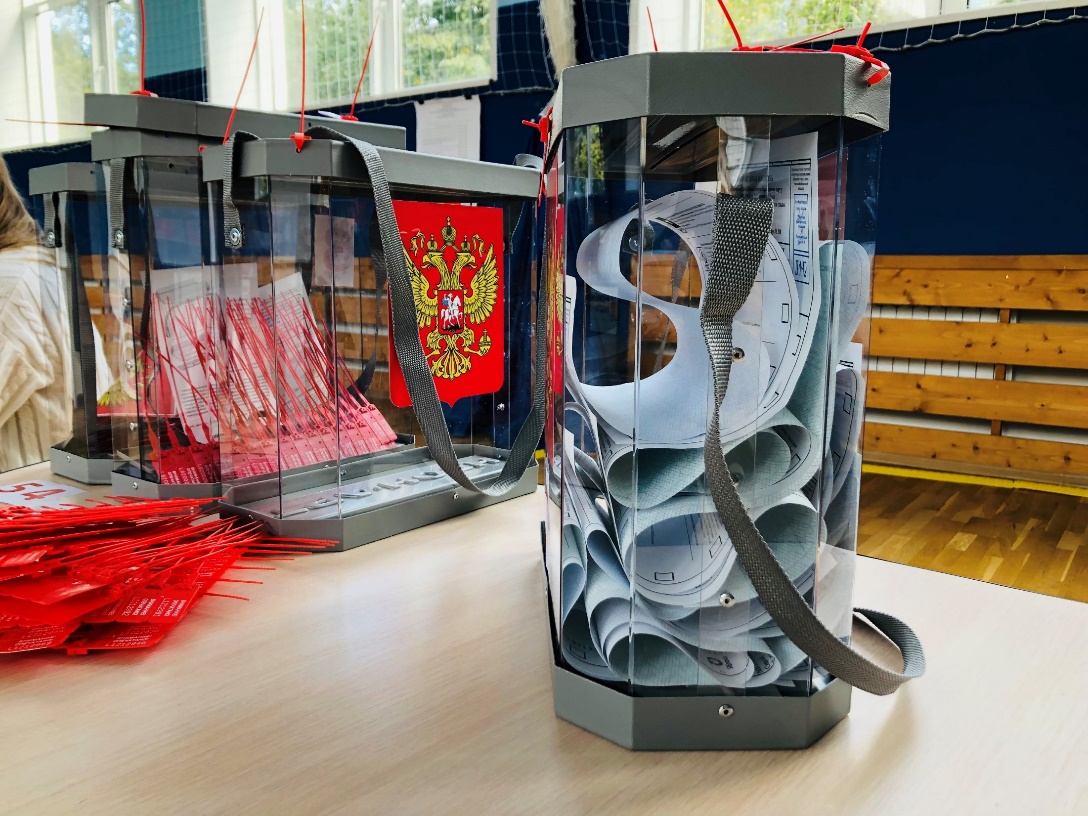 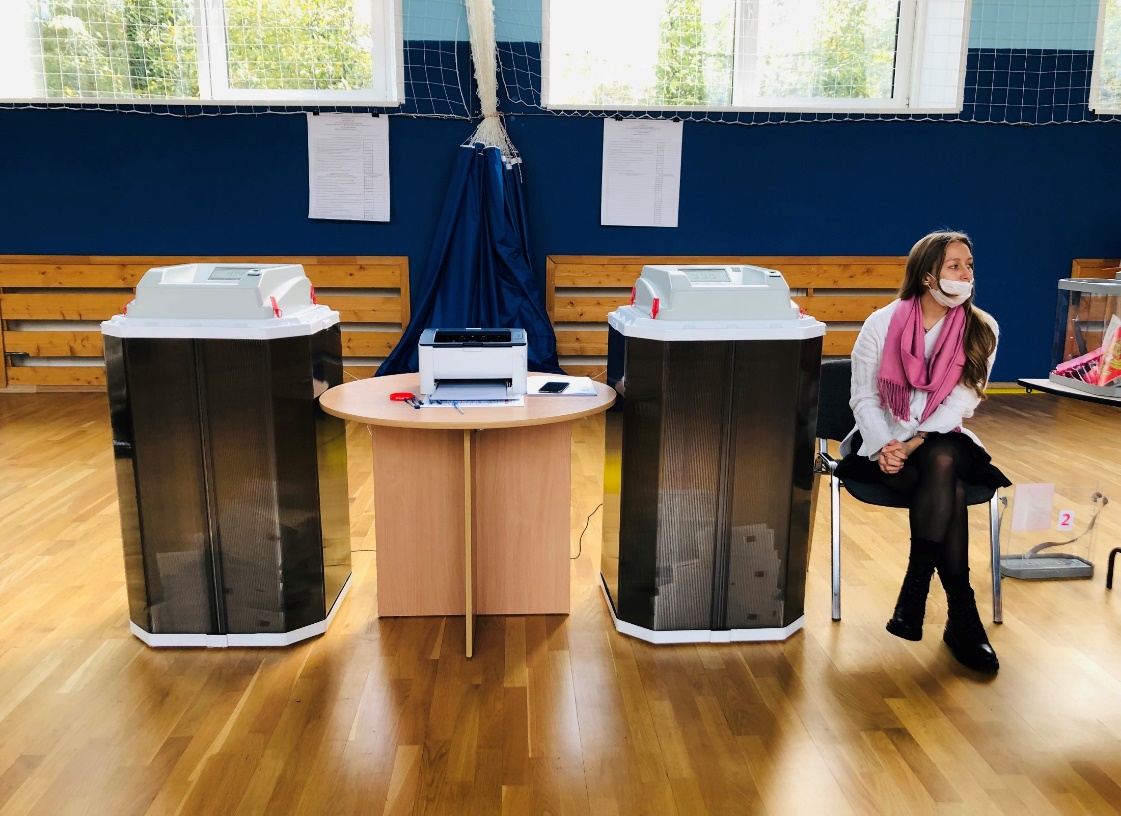 2024: s V. Putinem na věčné časy?